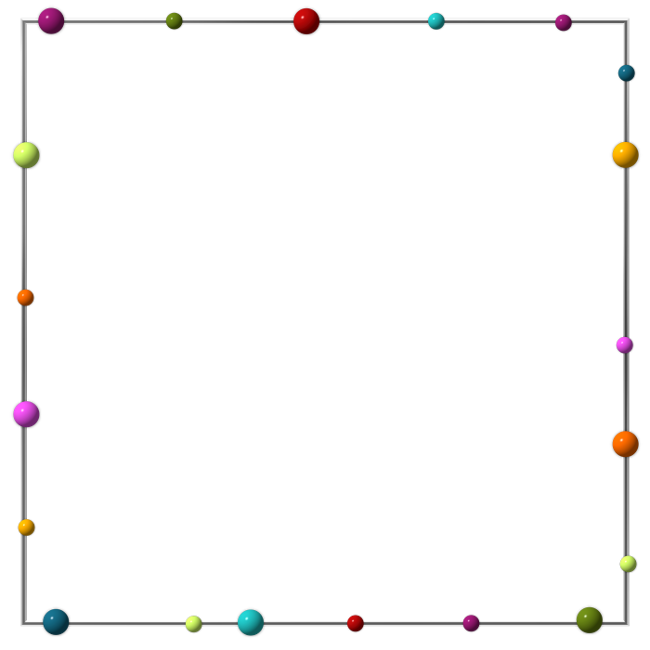 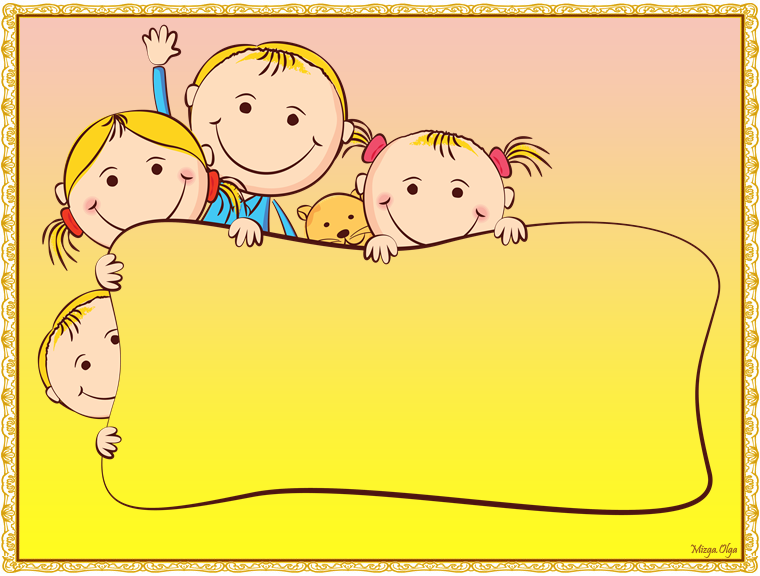 ЛЭПБУК 
«Маленький помощник»
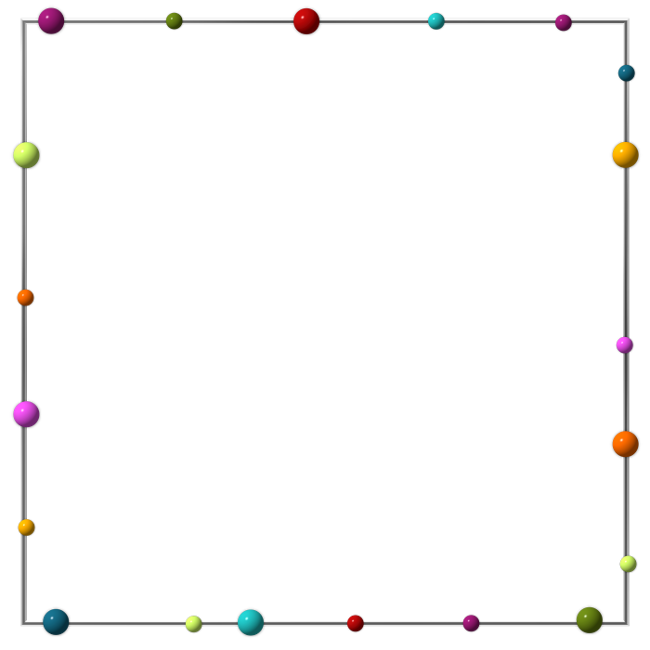 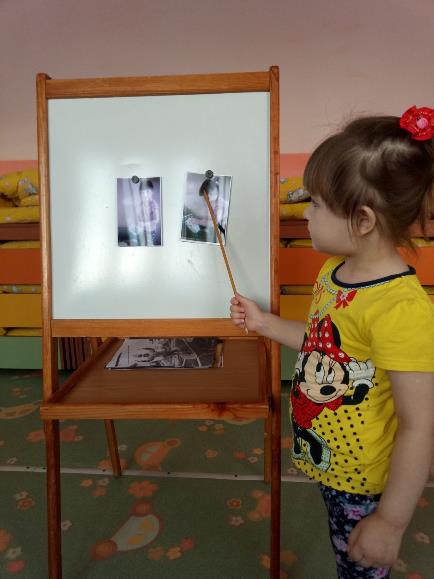 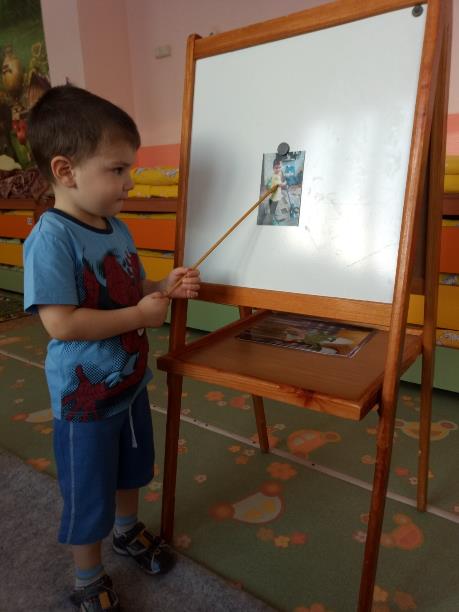 Мамочке своей, чем смогу помогу!
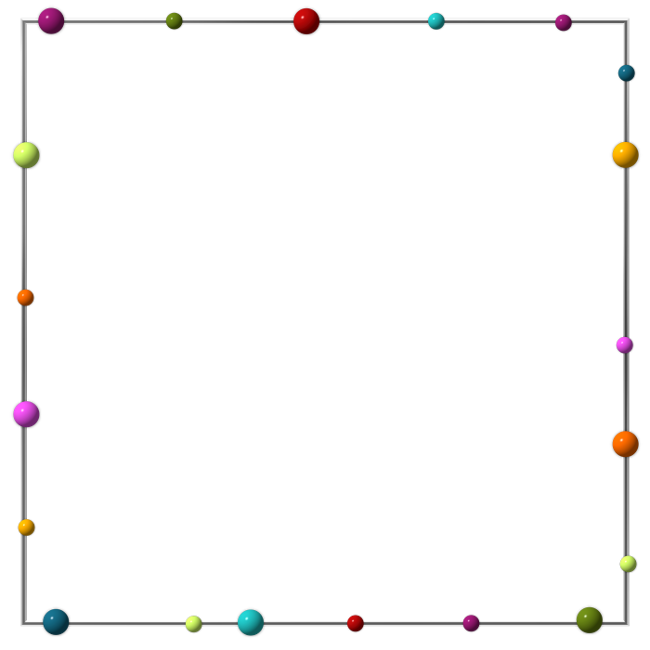 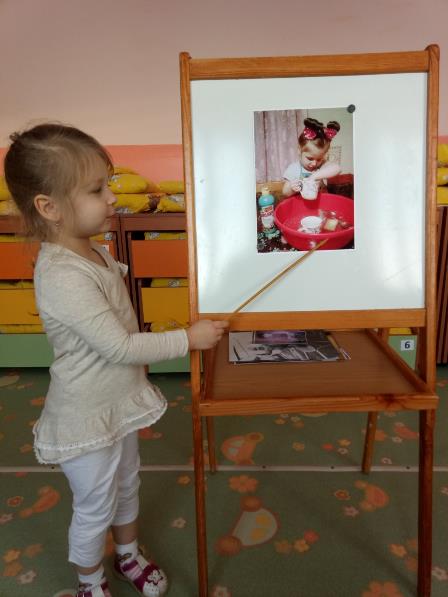 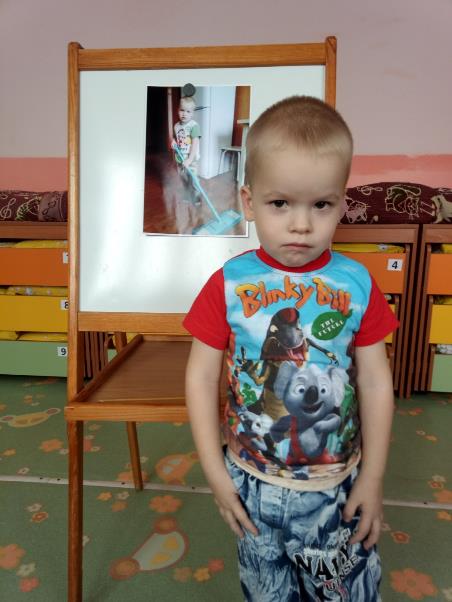 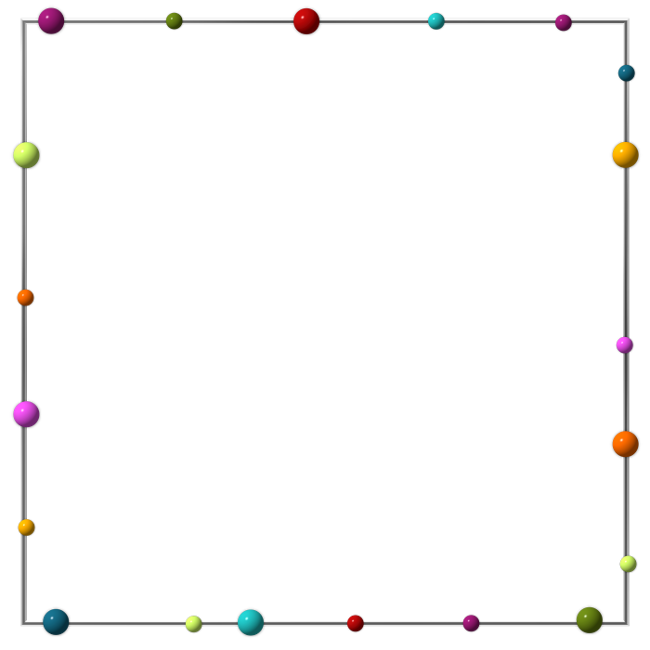 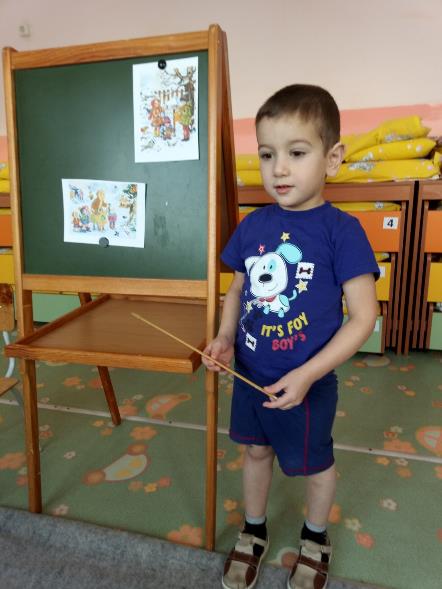 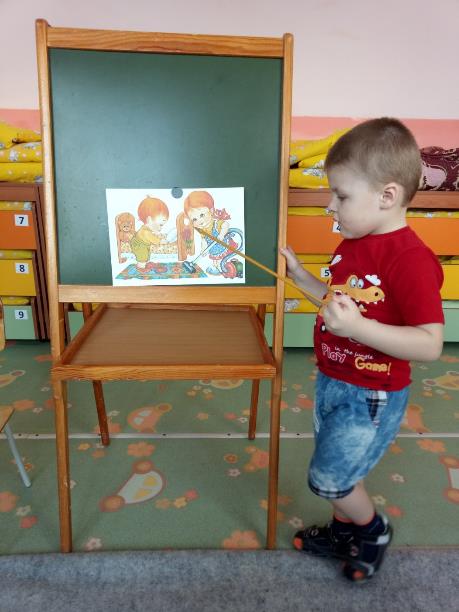 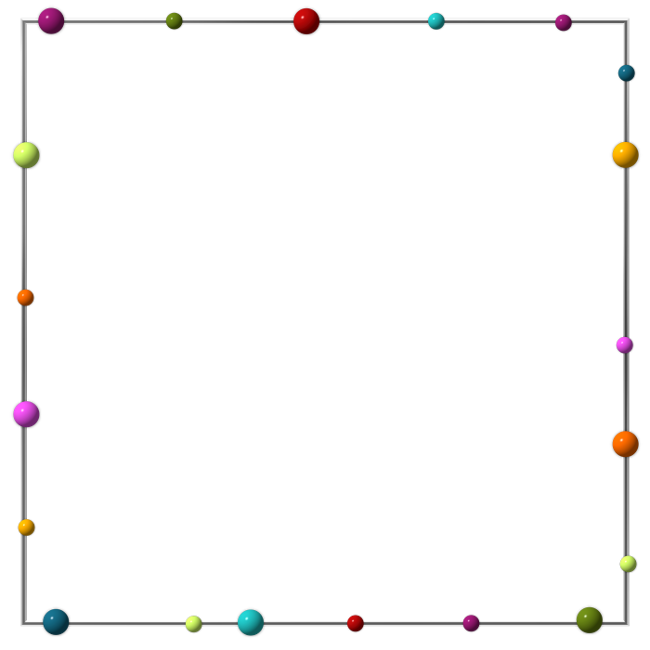 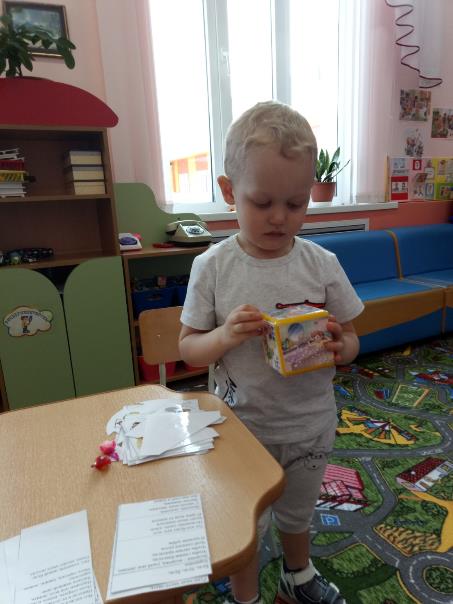 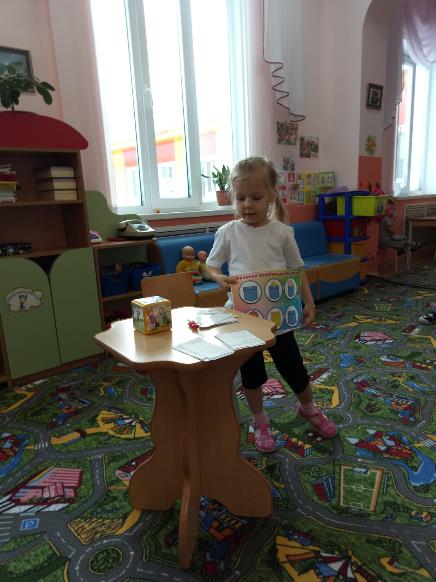 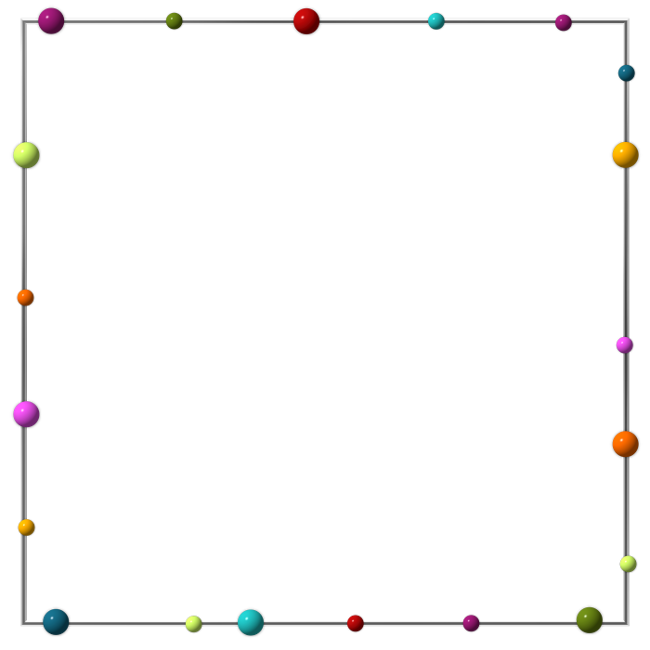 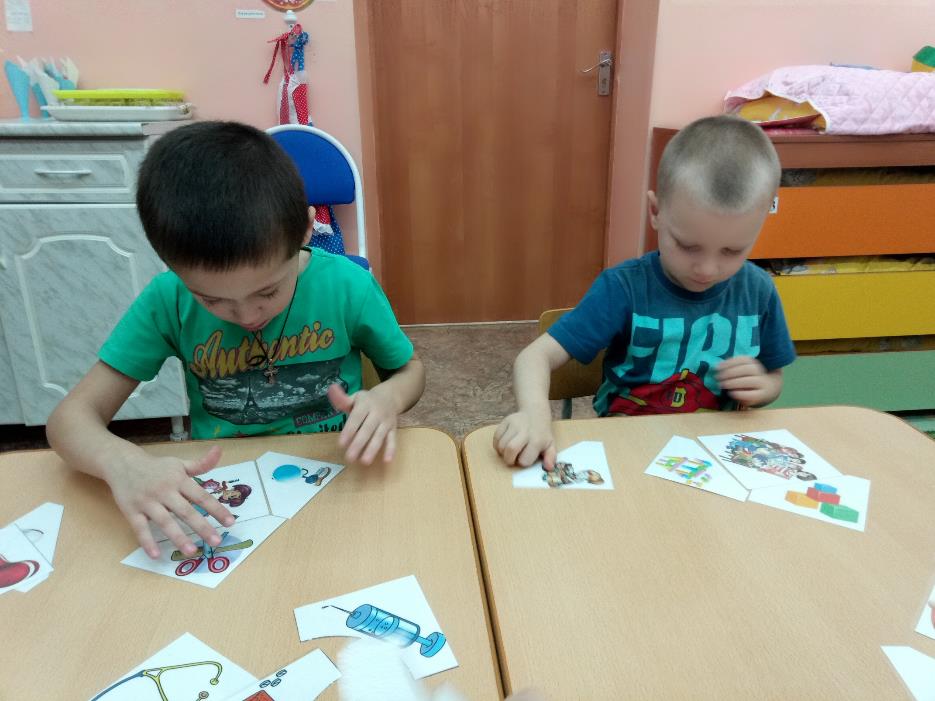 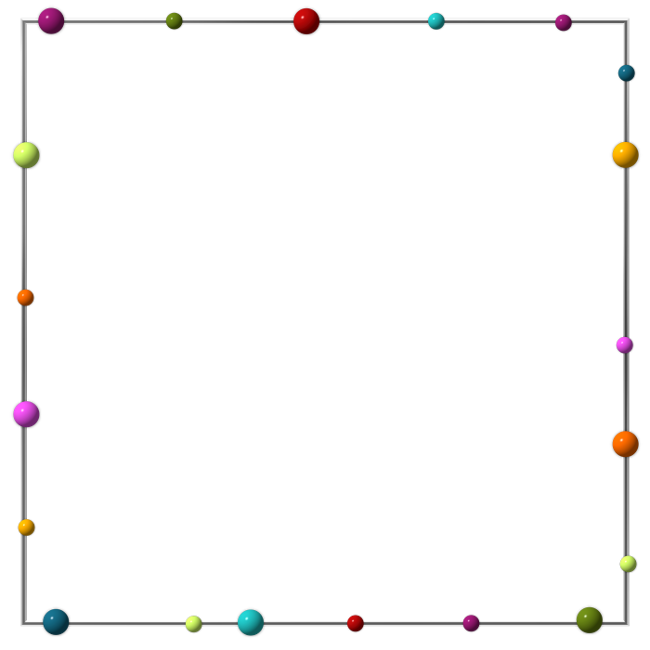 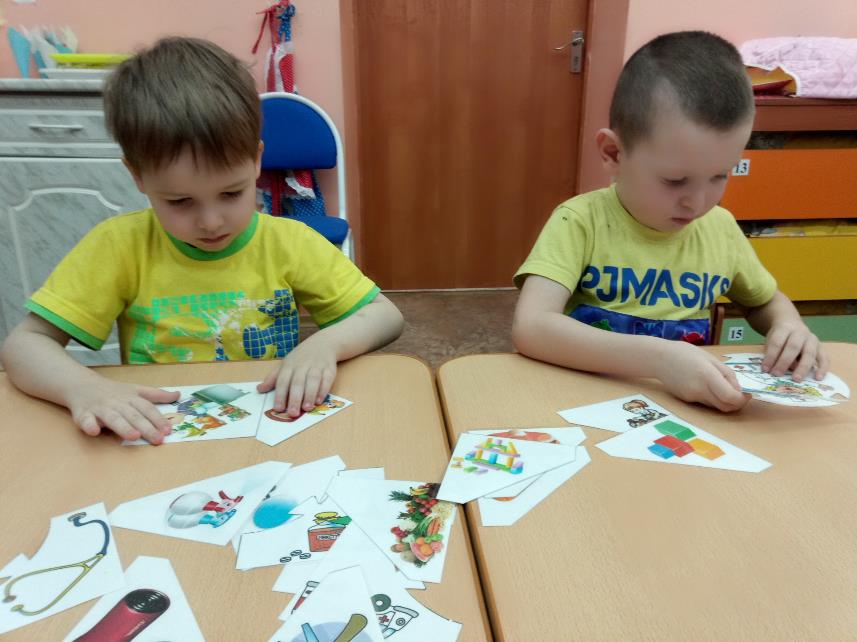 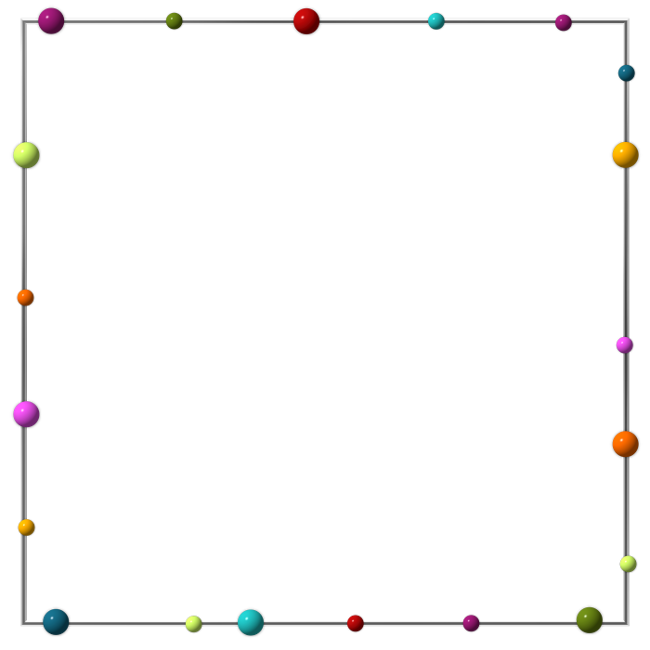 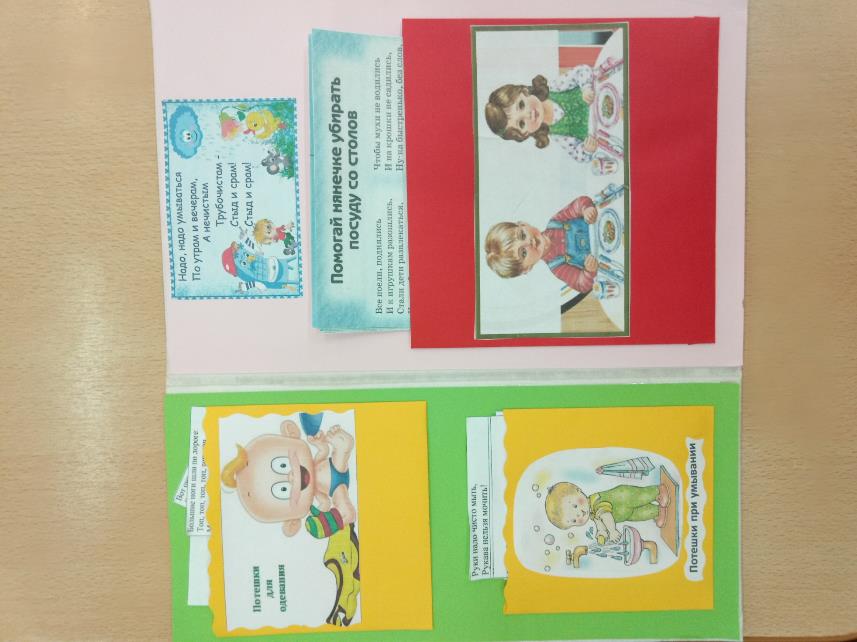 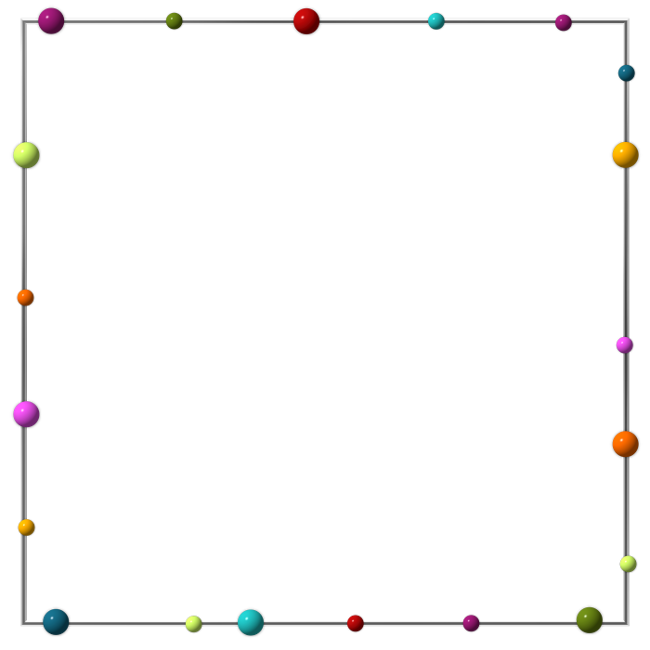 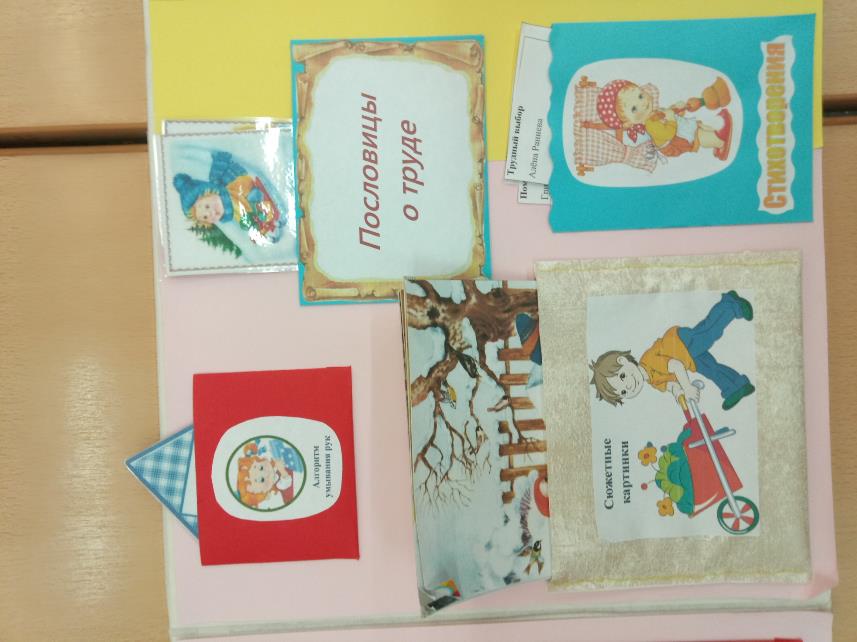 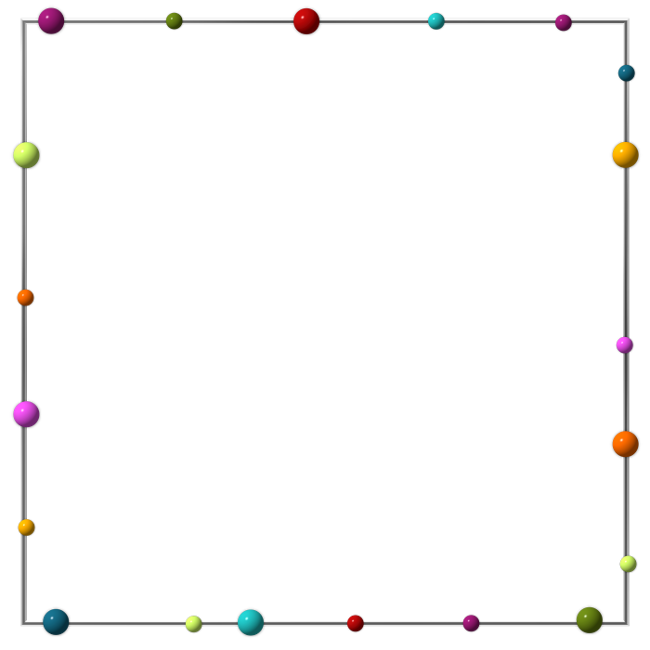 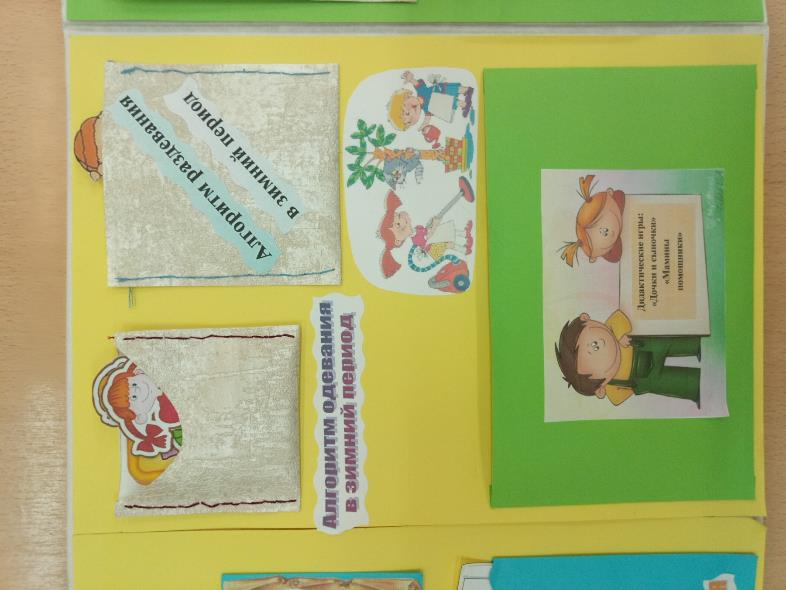 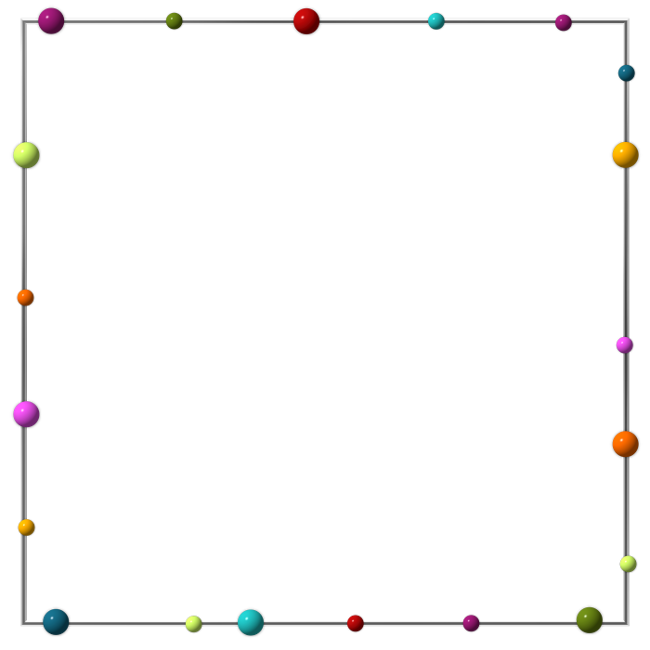 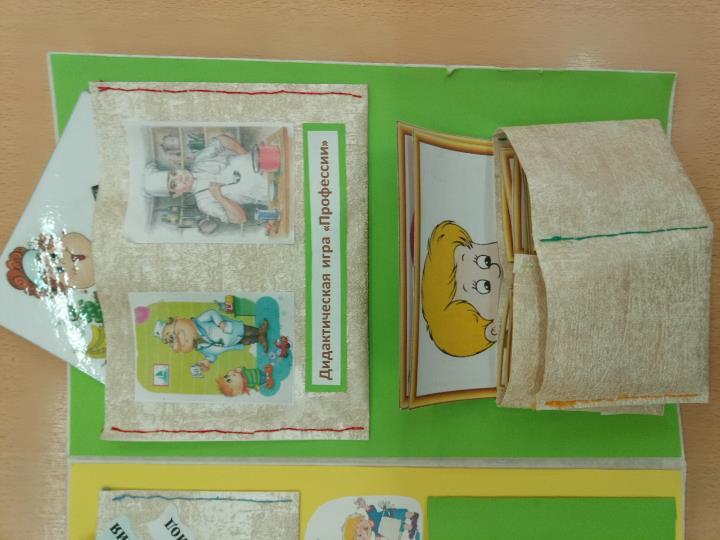 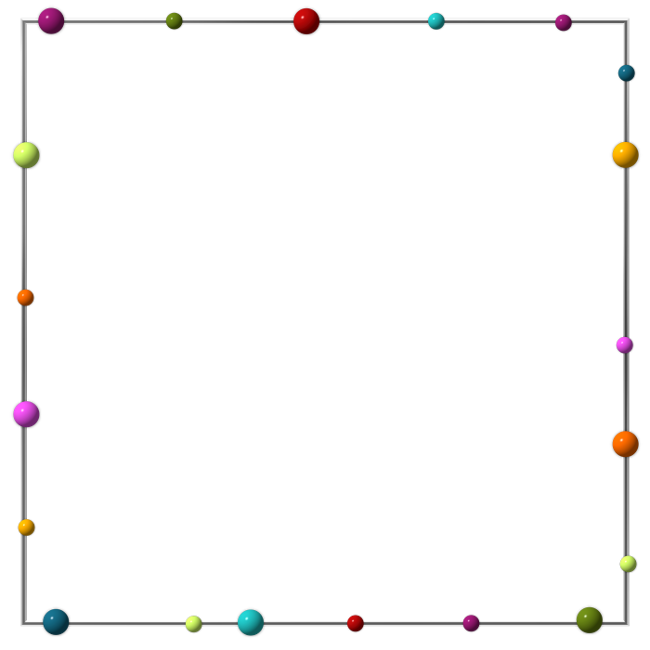 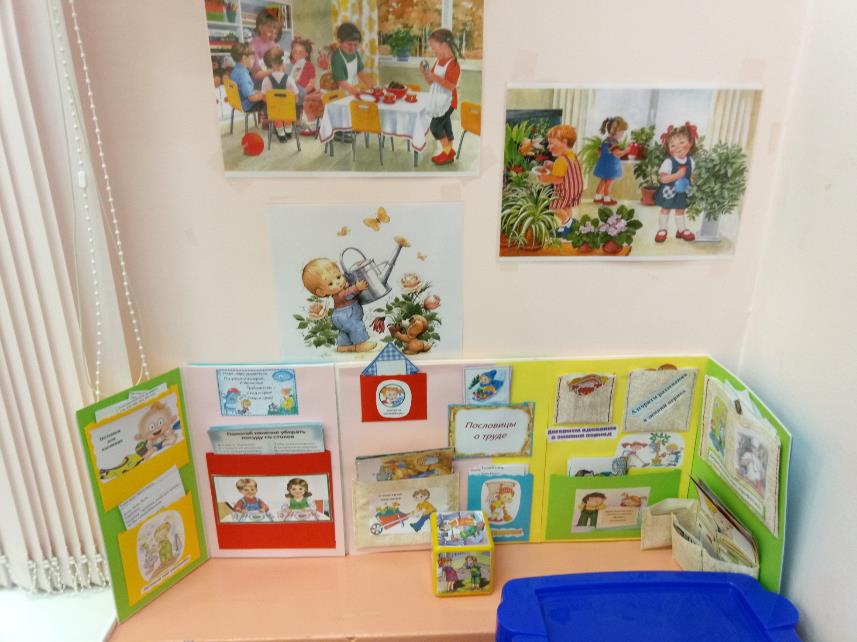